U GRADSKOM KAZALIŠTU LUTAKA
Učenici prvih i trećih razreda pogledali su predstavu Doktor Dolittle.
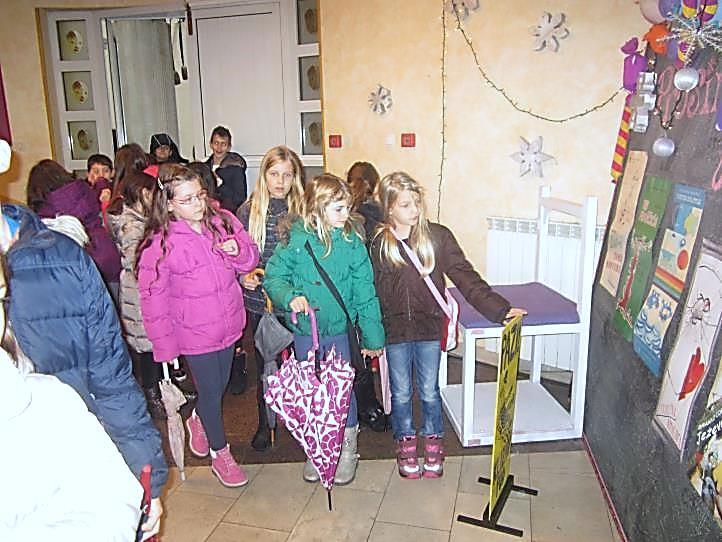 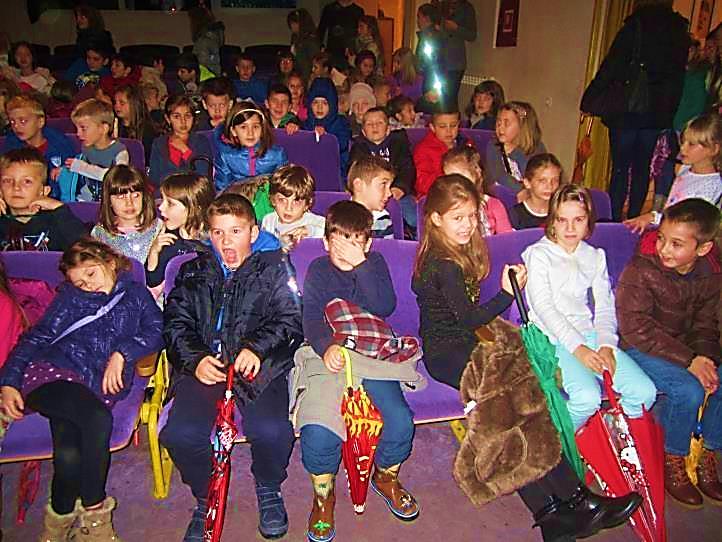 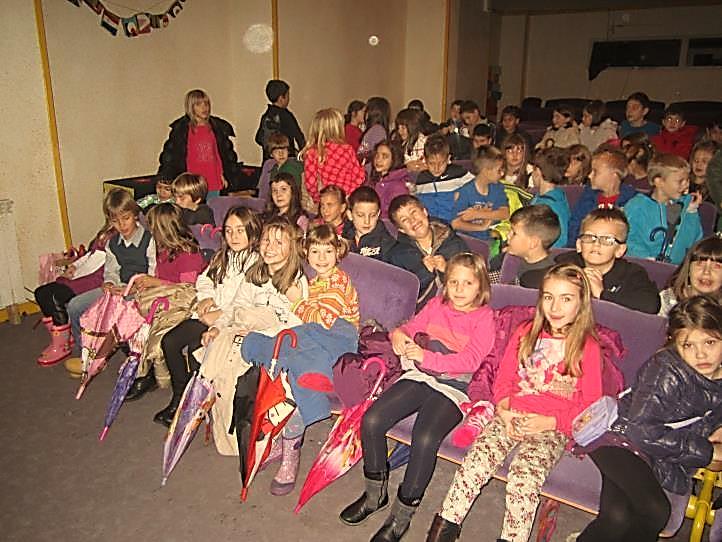 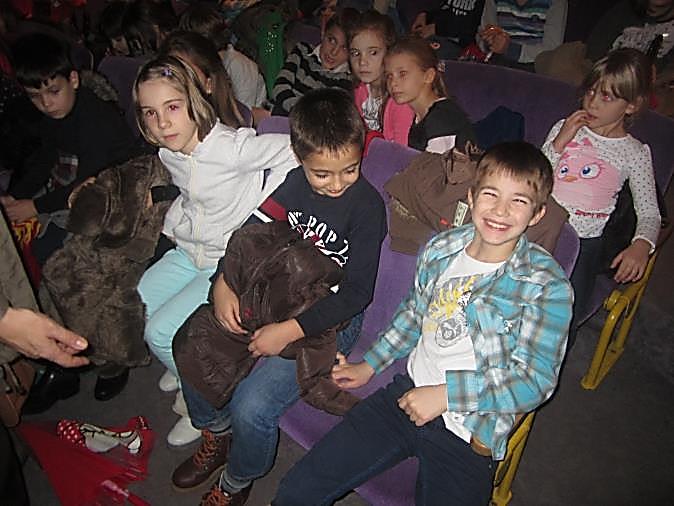 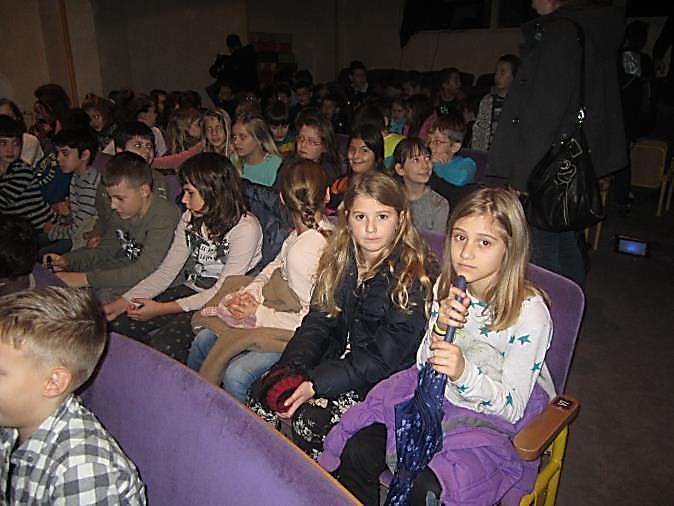 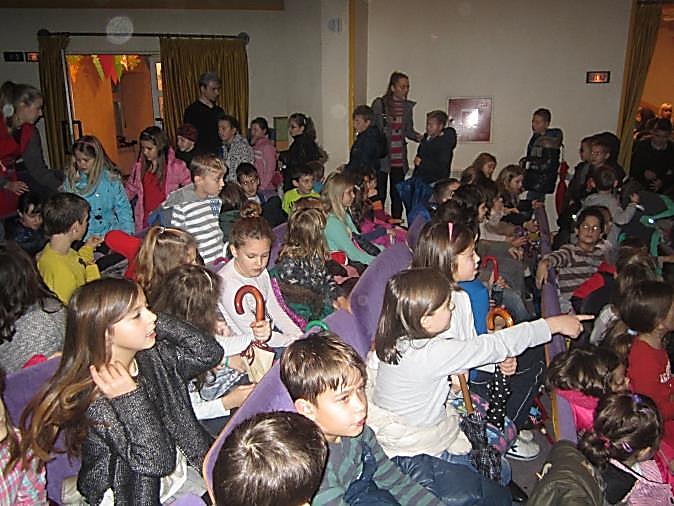 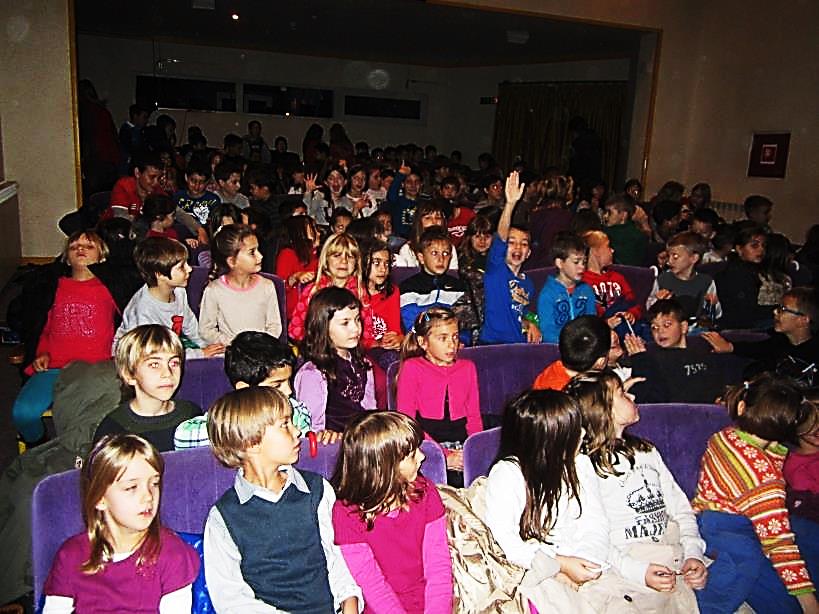 …a onda, stigao je…
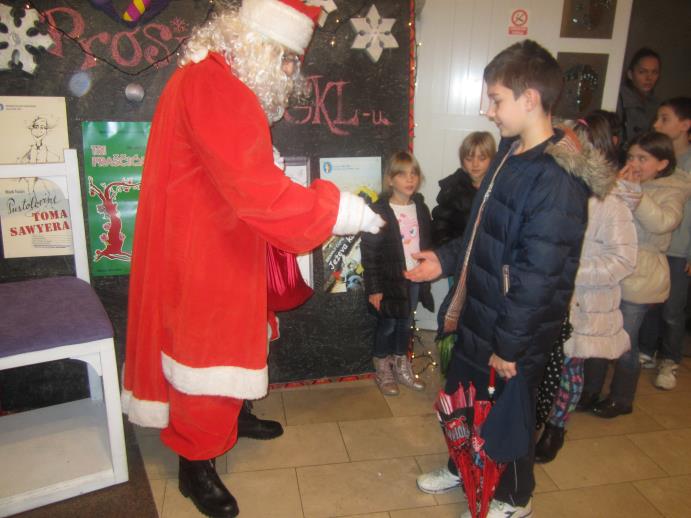 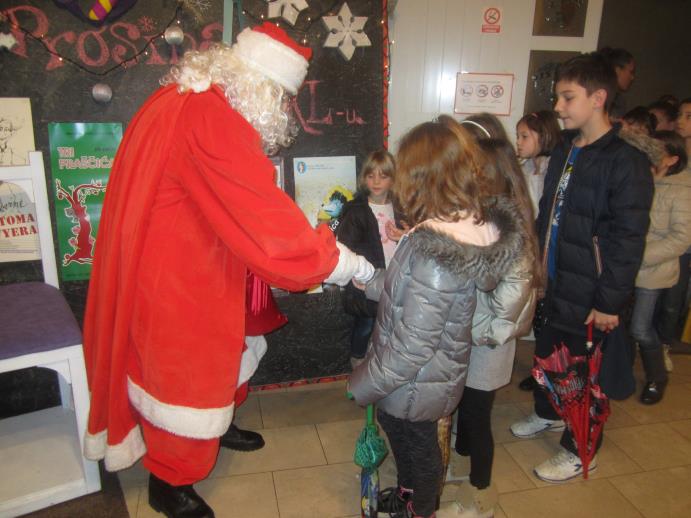 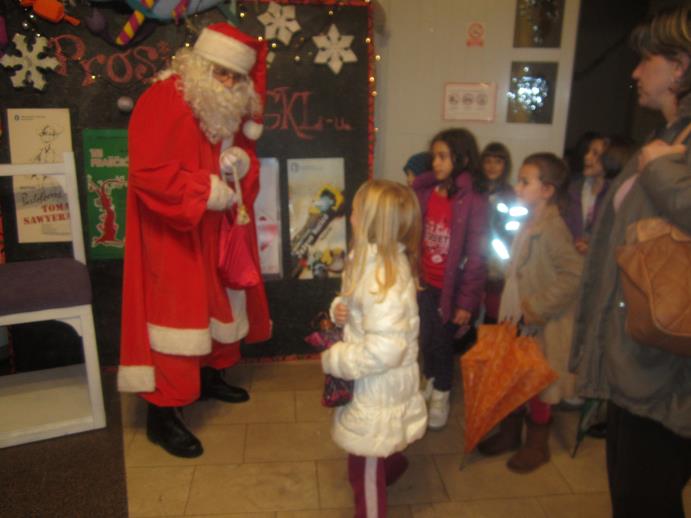 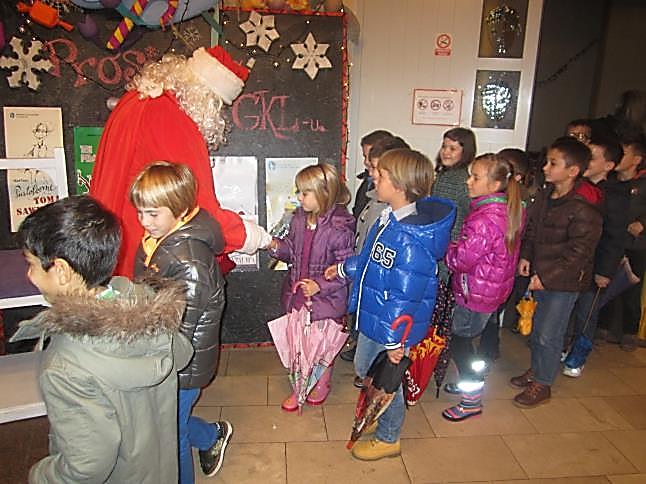 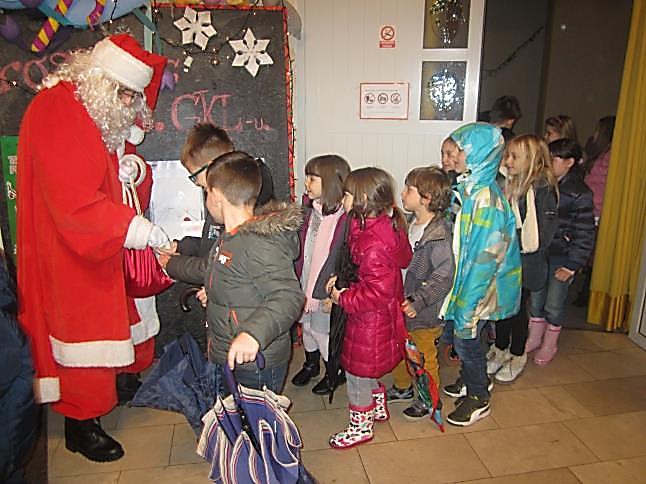 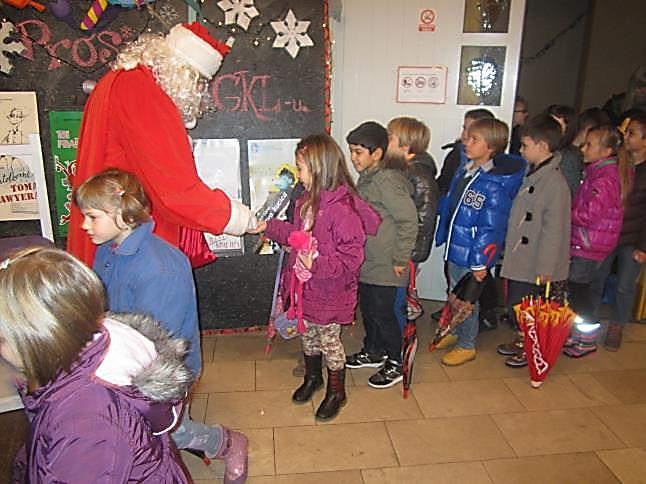 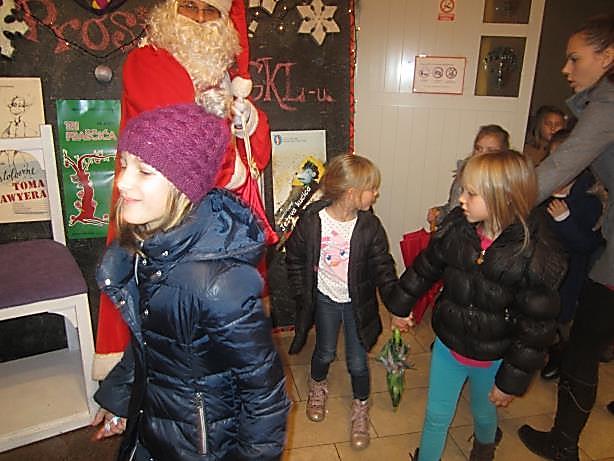 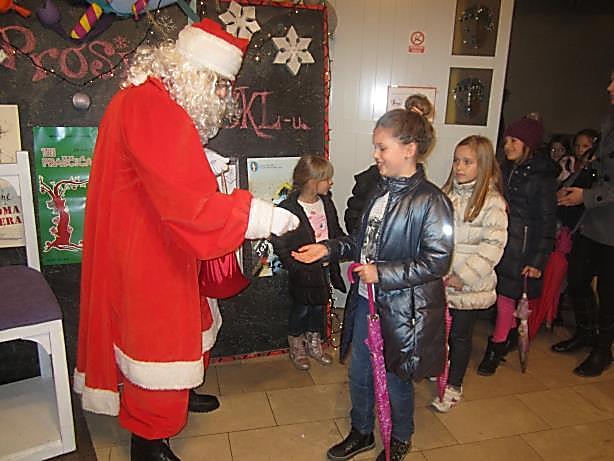 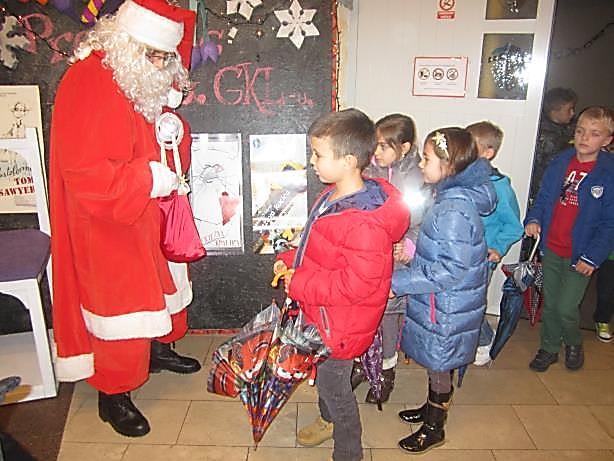 Bilo nam je supeeer!
Pripremila učiteljica Vesna